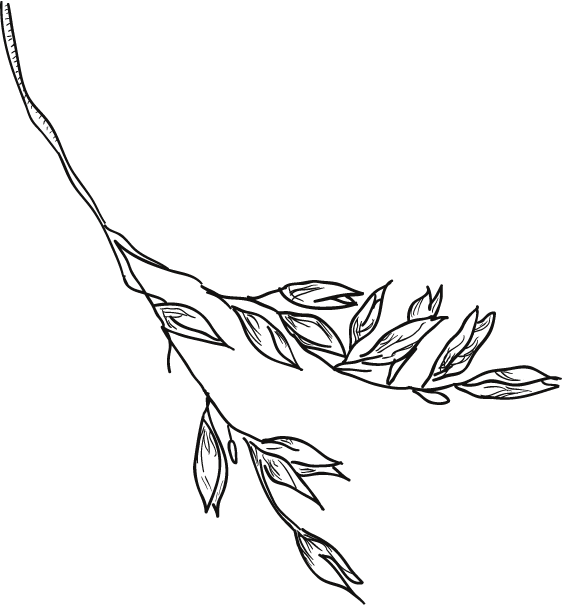 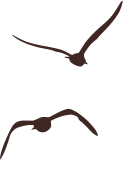 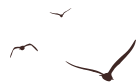 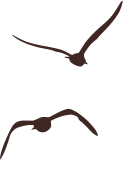 The Birds Were Singing of You
Past Continuous Tense
作者：华南师范大学外国语言文化学院 陈欣铃
            广东省东莞市东莞中学初中部     李丹丹
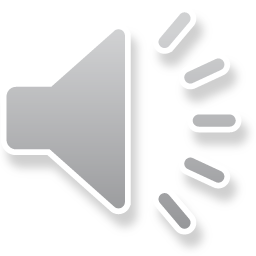 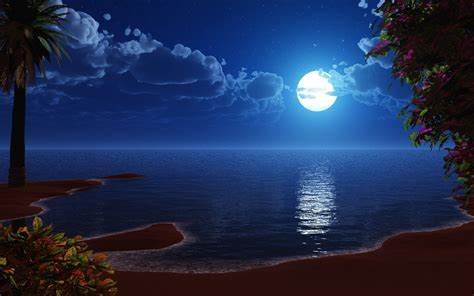 Last night the pale moon
was shining
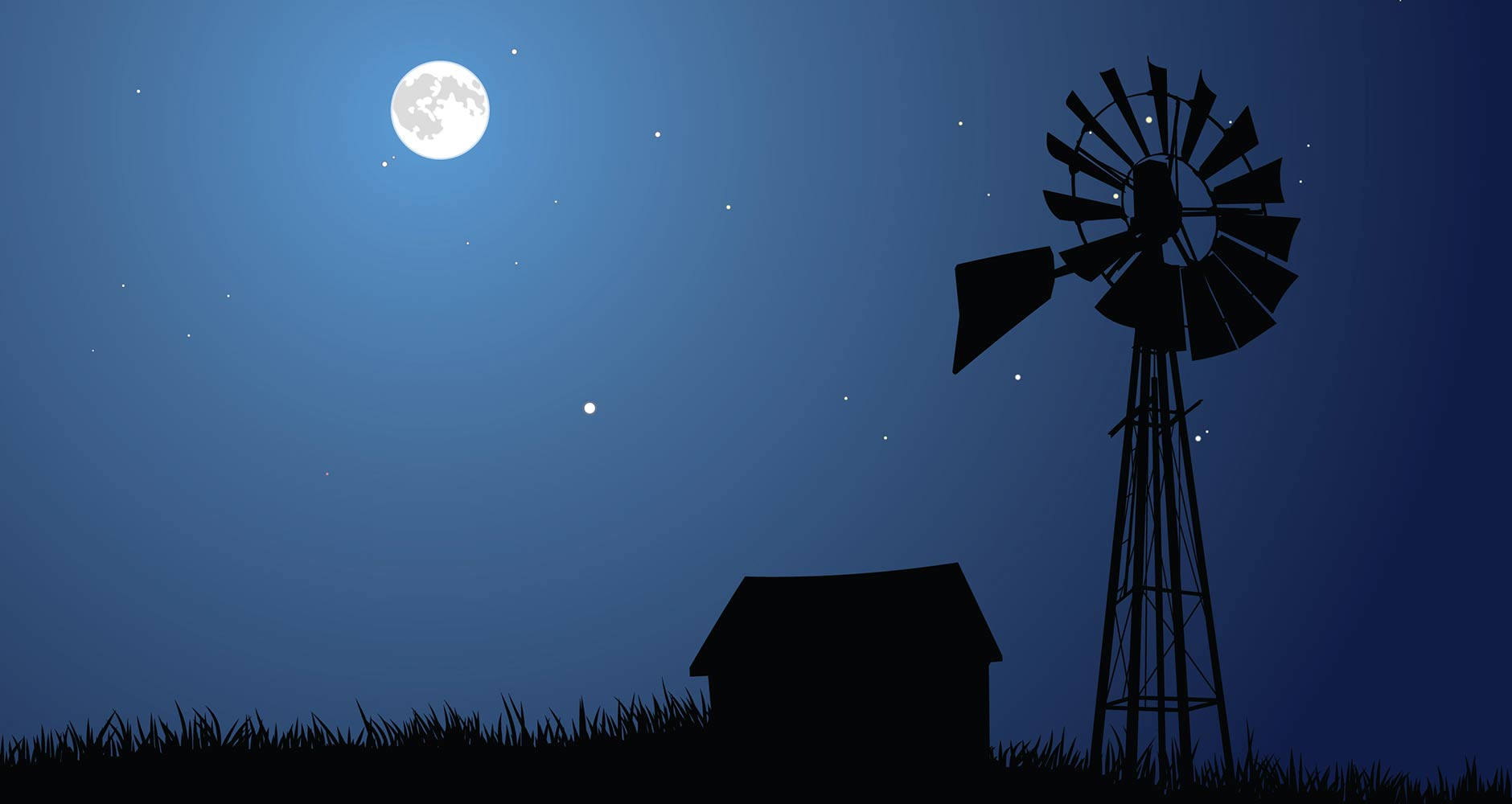 Last night when all was still
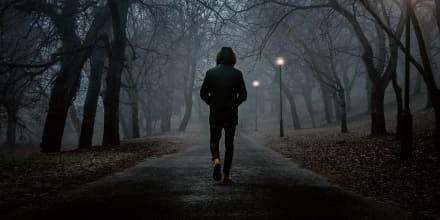 I                          alone in sadness
was wandering
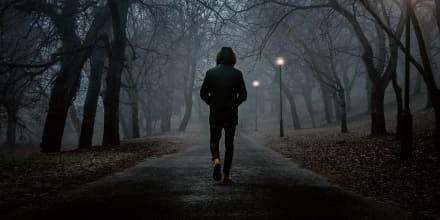 Out among the woodland hills
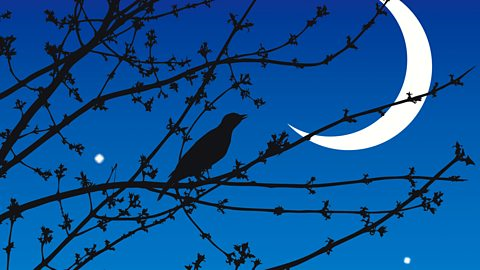 I heard 
         the 
           birds singing
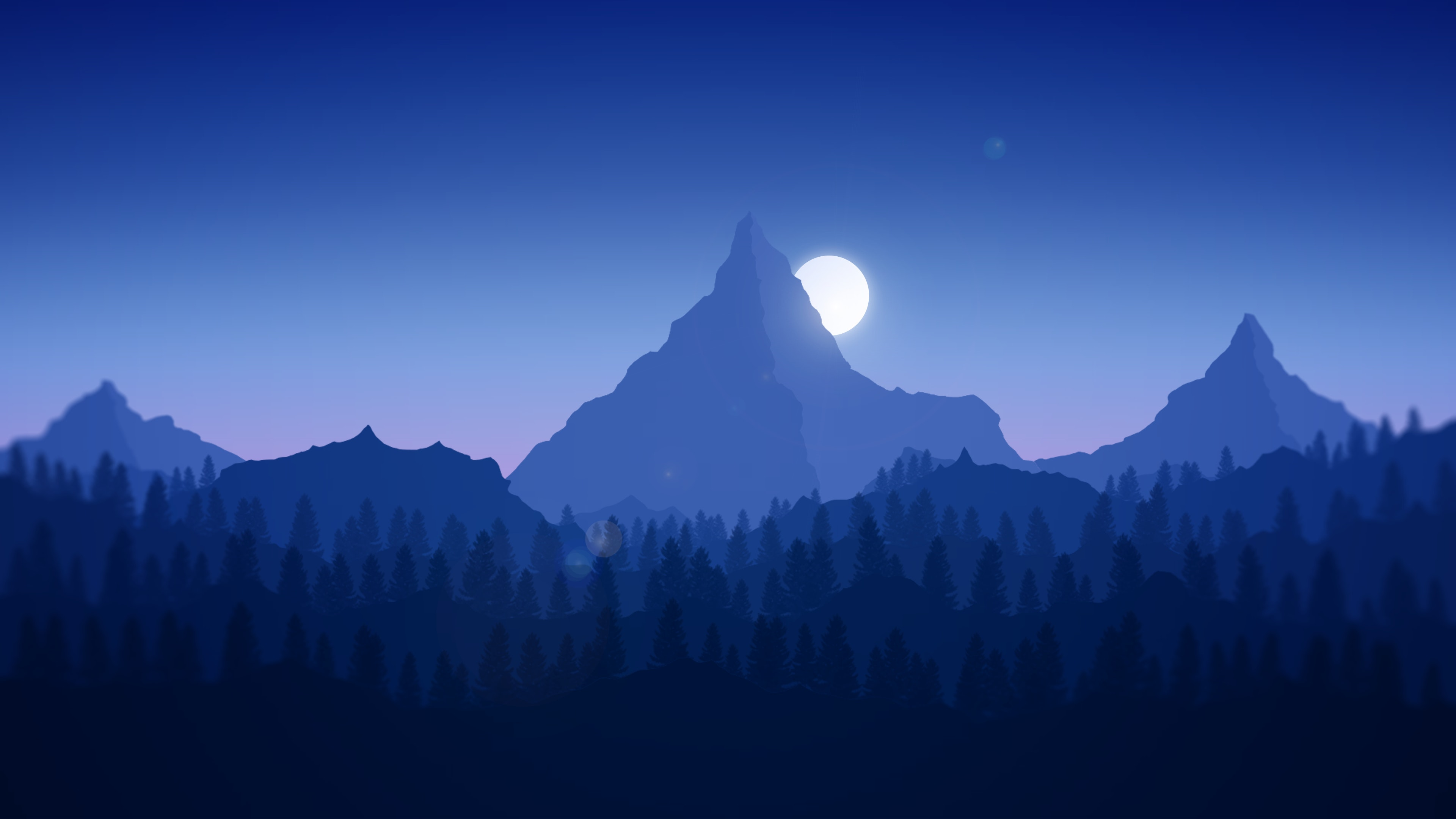 Out among 
            the trees and hills
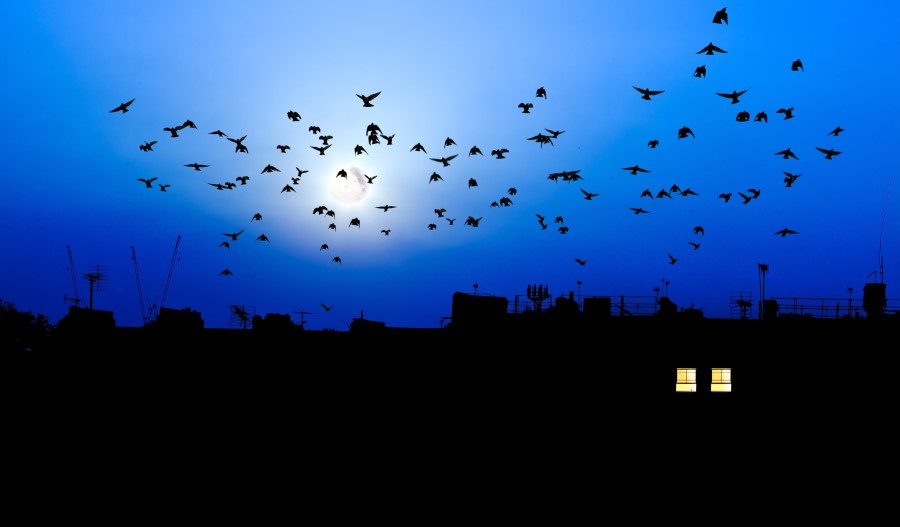 Were singing, were singing of you
And all the birds, my darling
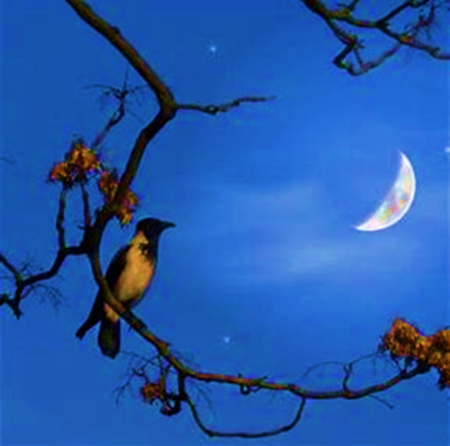 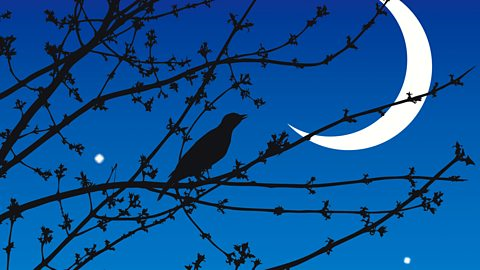 Were singing, 
             were singing
of you
of you (my love)
Were singing, were singing
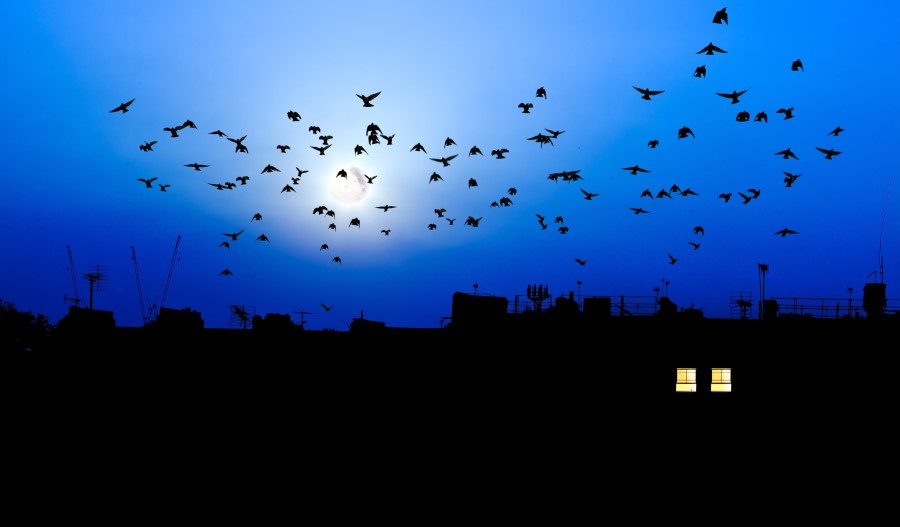 And all the birds, my darling
Were singing, were singing of you
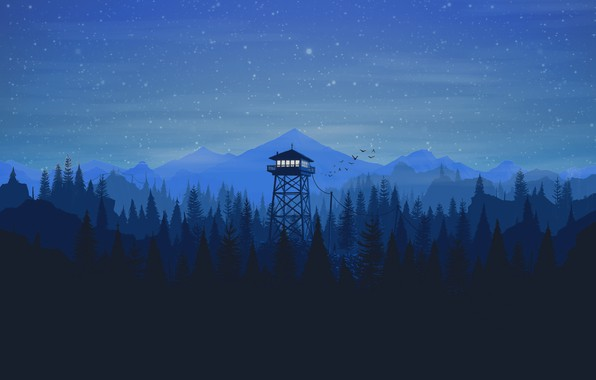 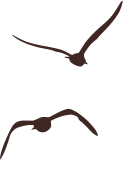 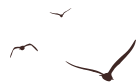 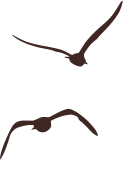 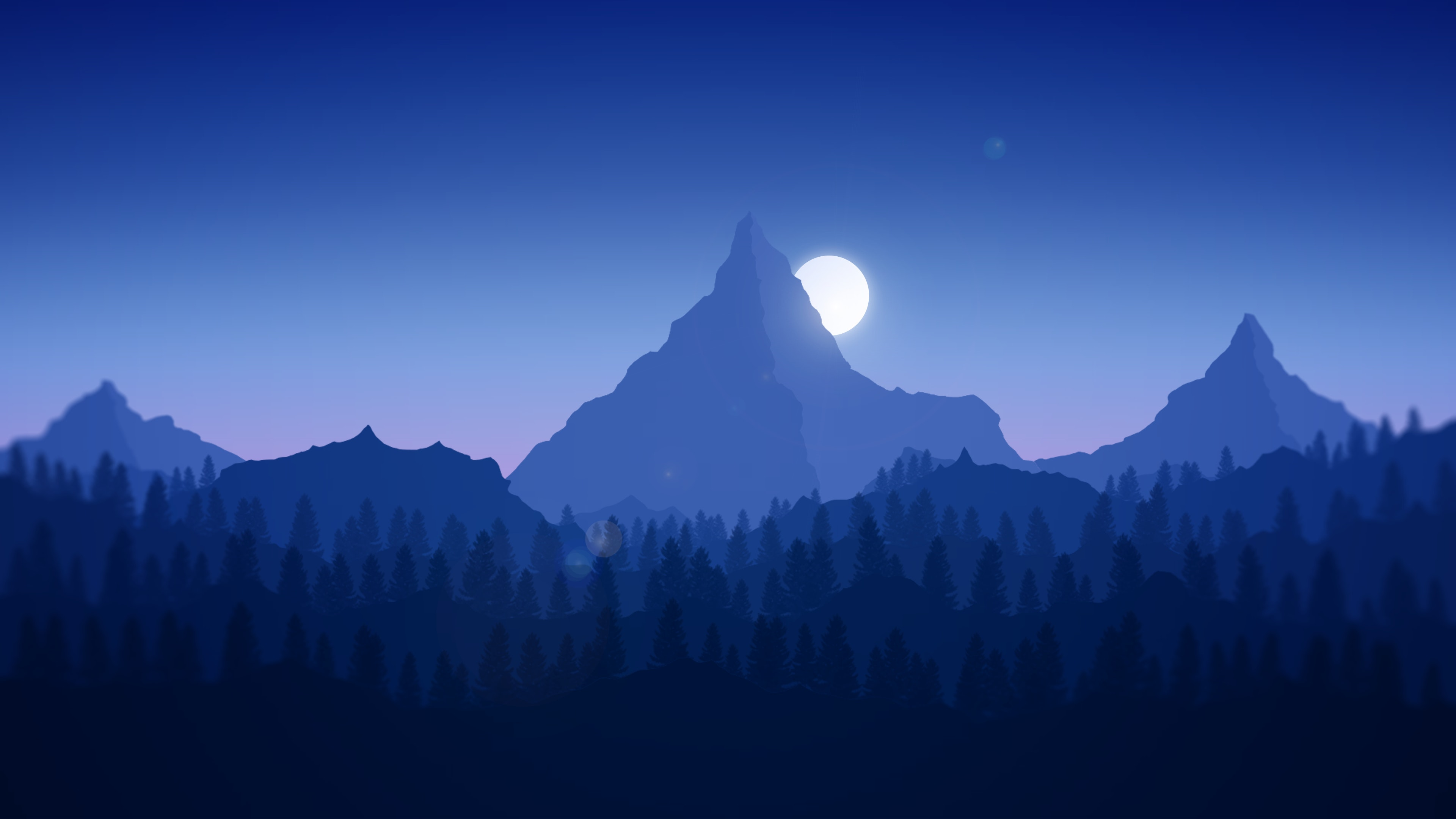 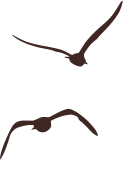 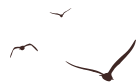 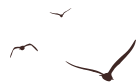 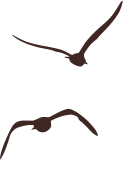 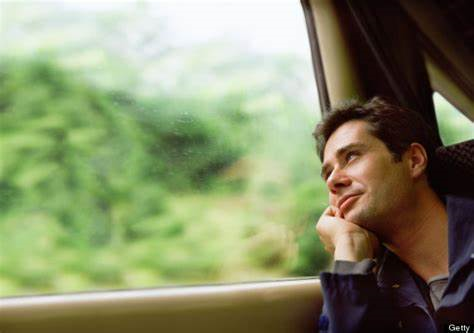 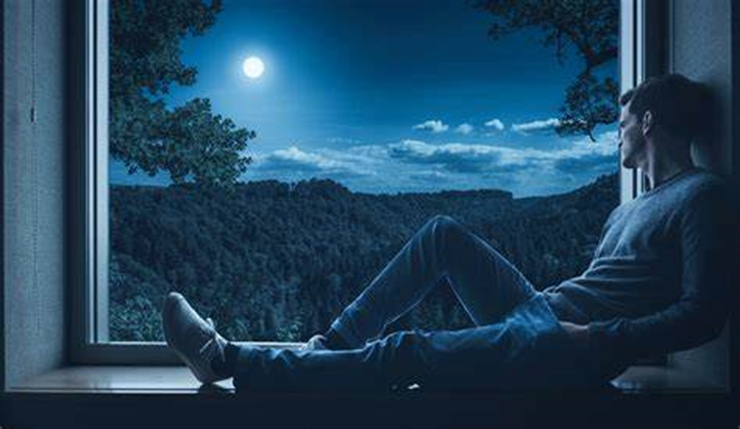 I think of you 
                in the daytime
I dream of you 
                 by night
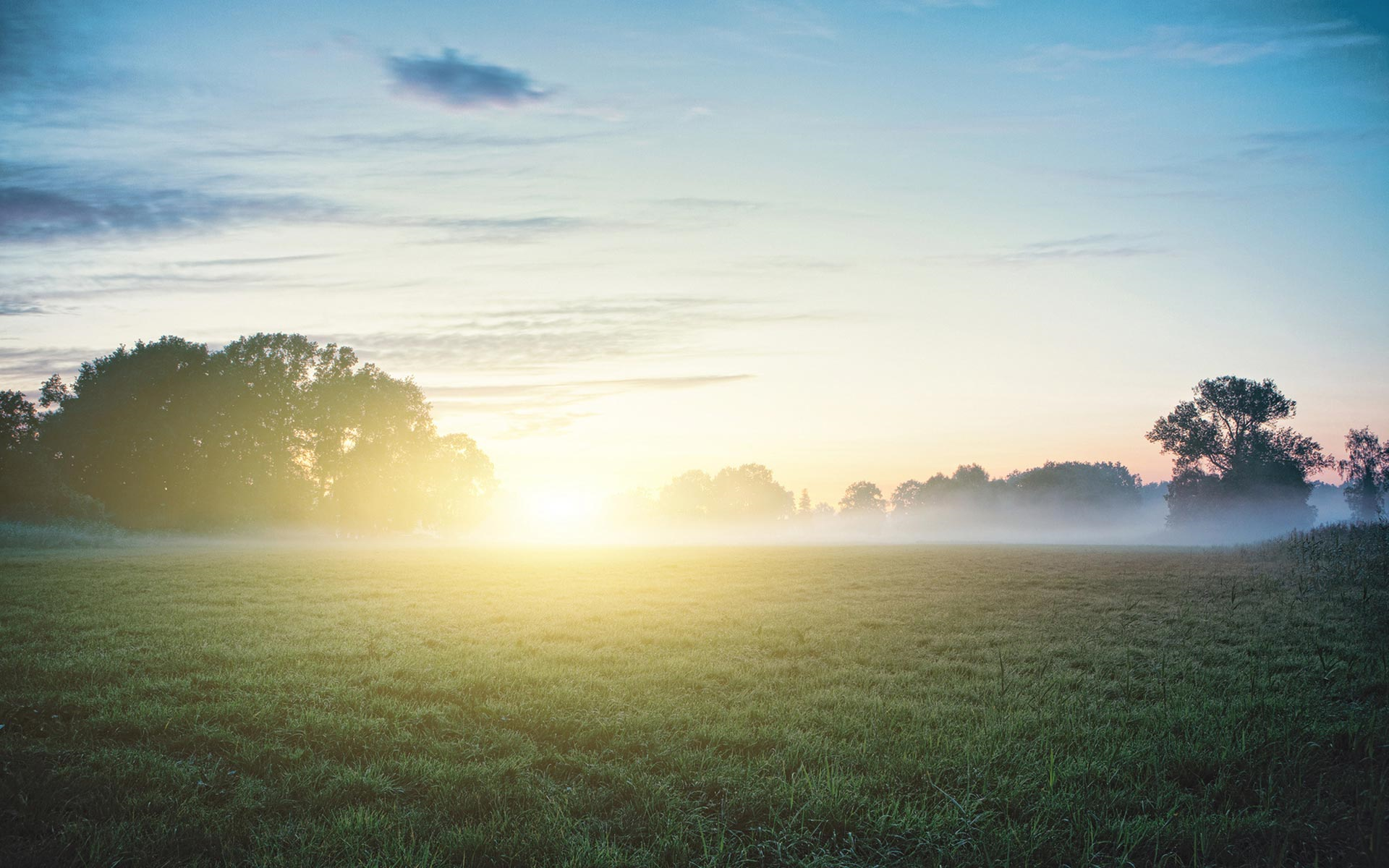 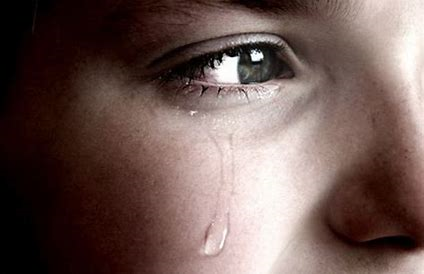 wish you was here
And tears are blinding my sight
I wake and wish you was here
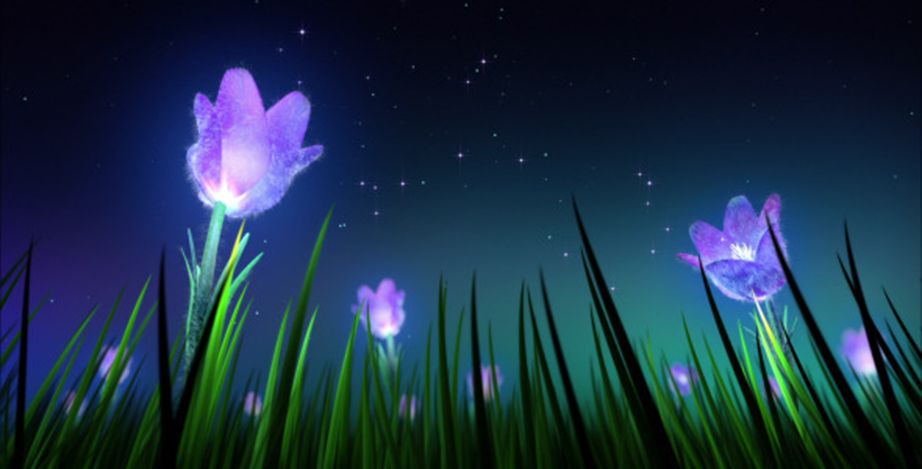 The flowers that slumber so sweetly
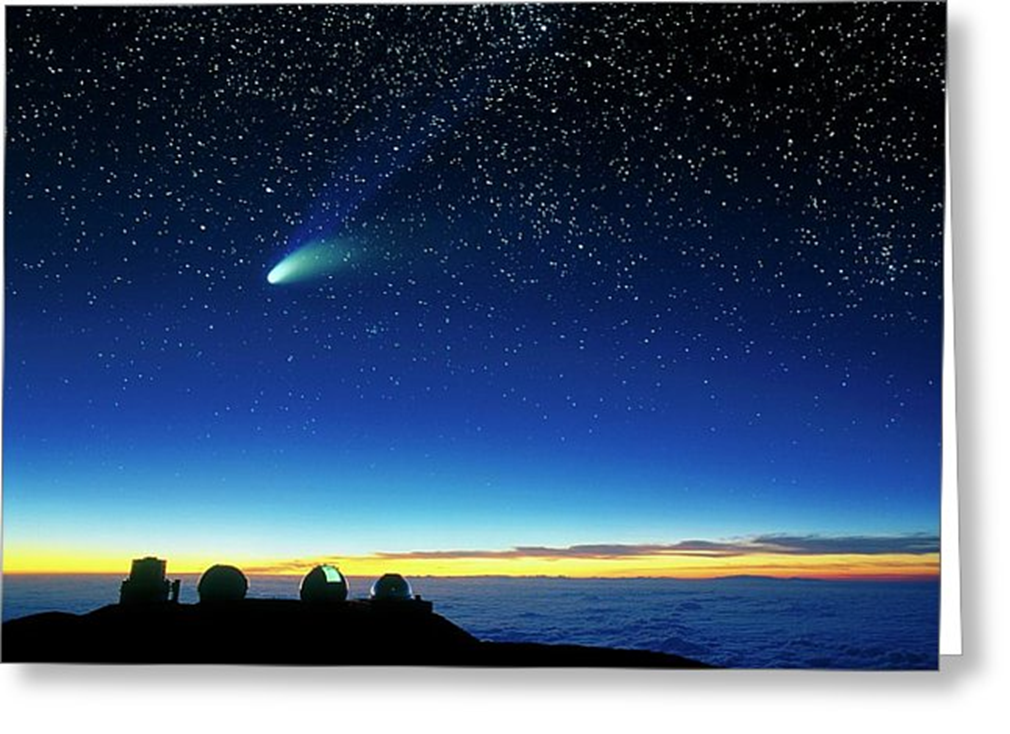 The stars are above the blue
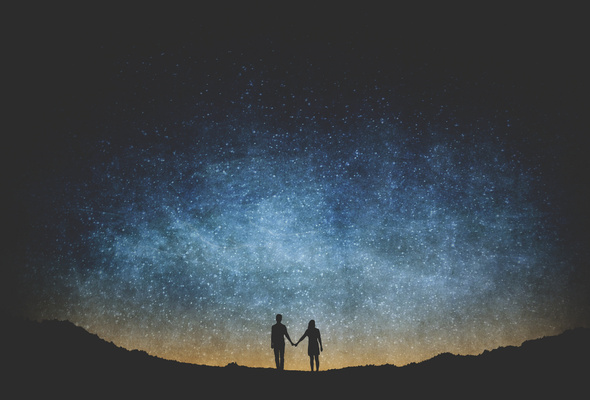 Oh, heaven itself, my darling
Is thinking, is thinking of you
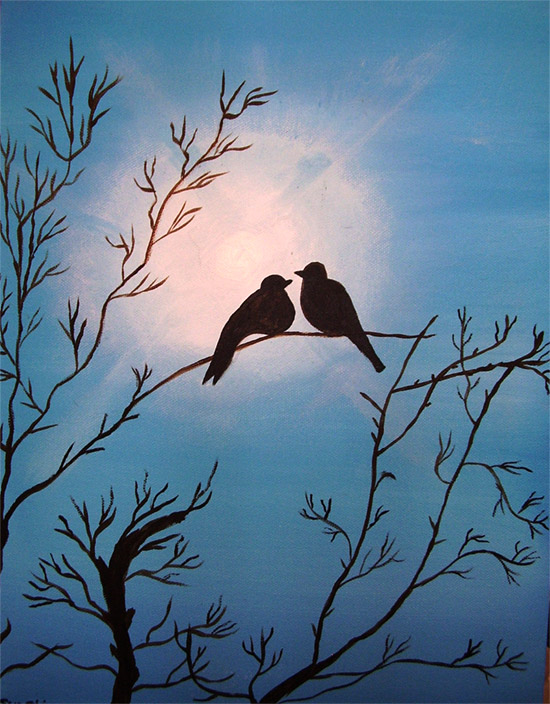 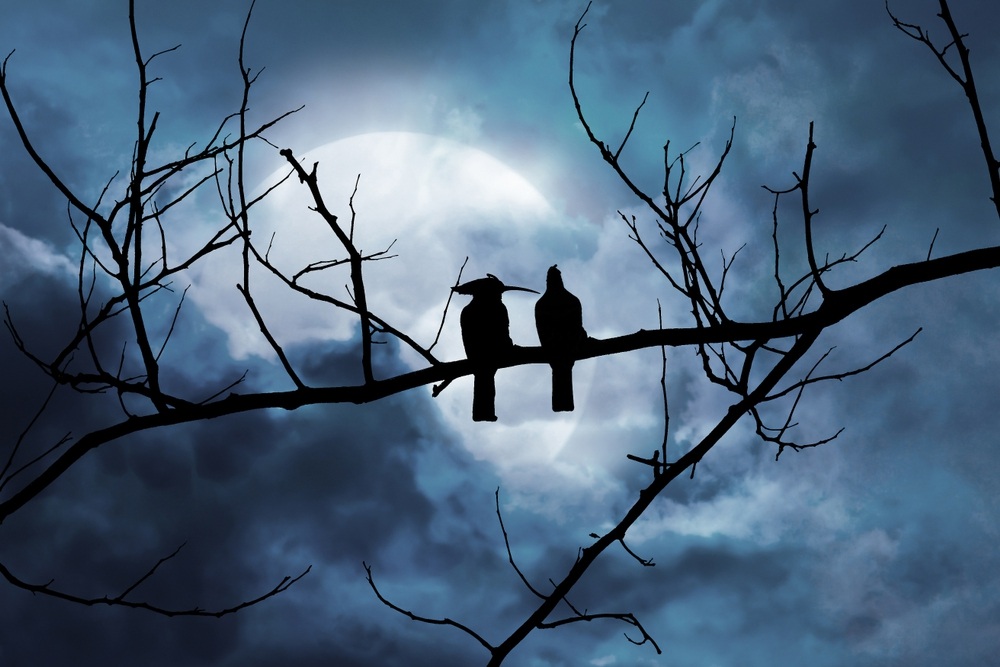 Is thinking, 
           thinking of you 
                    (my love)
Is thinking, thinking of you
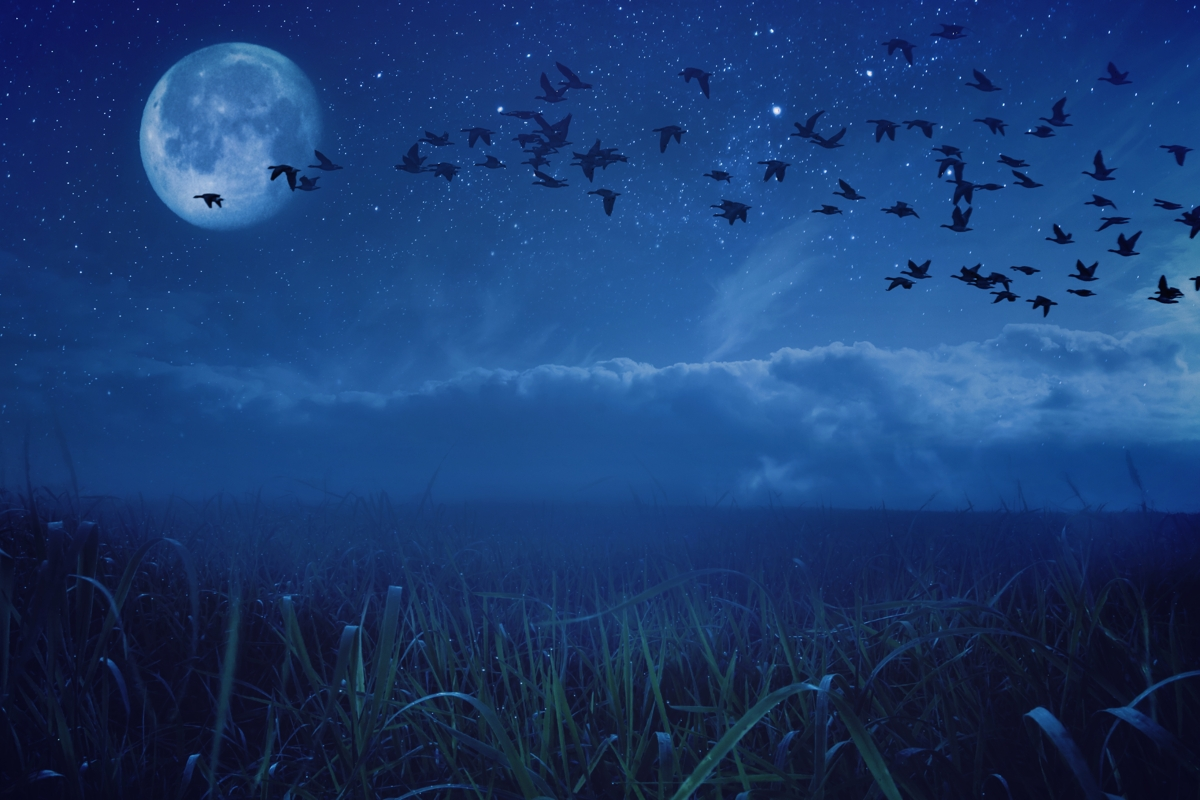 Is thinking, is thinking of you
Oh, heaven itself, my darling
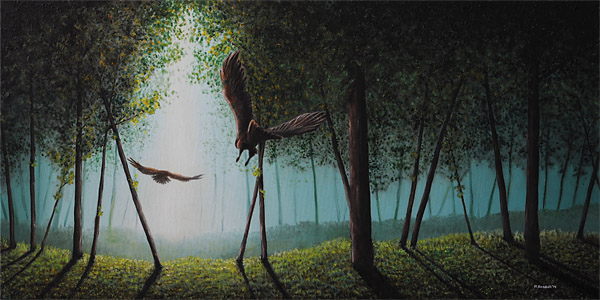 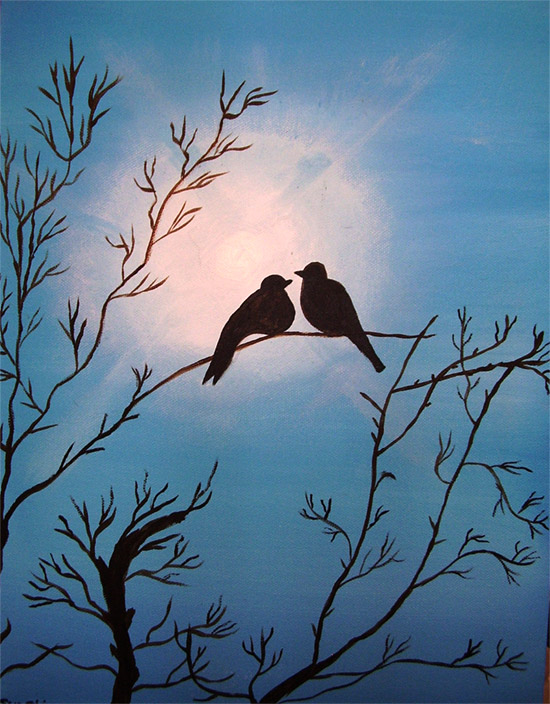 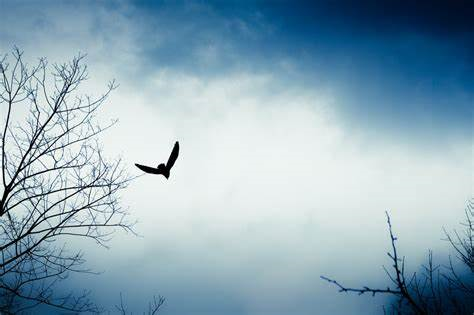 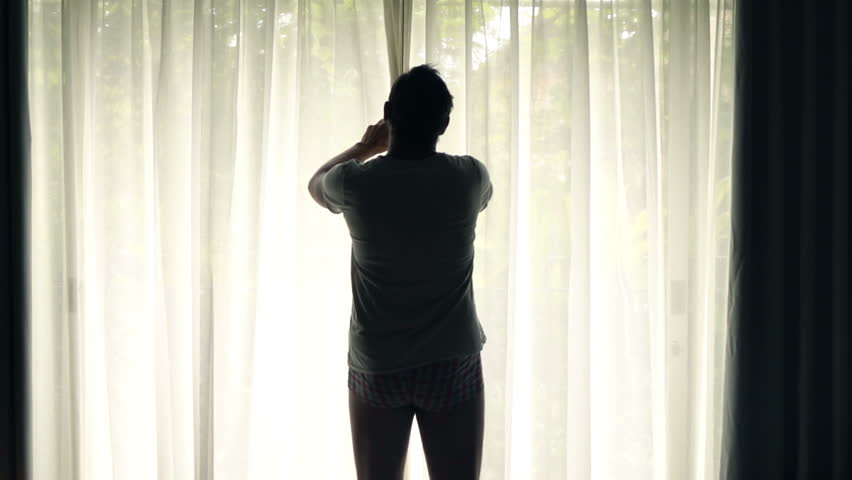 I opened my windows so gently
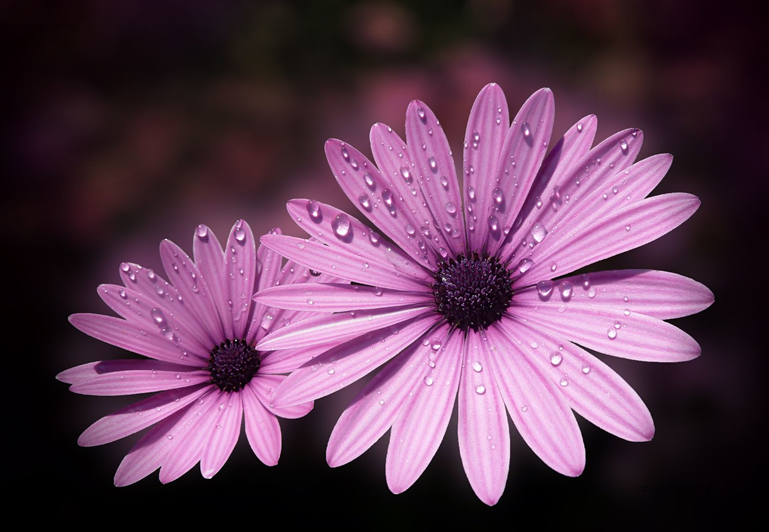 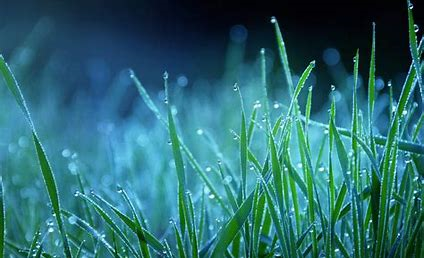 Look out on the dreaming dew
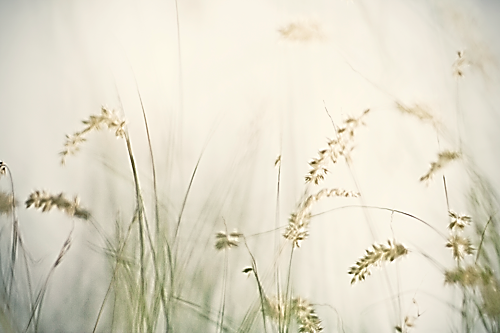 And all the world, 
                   my darling
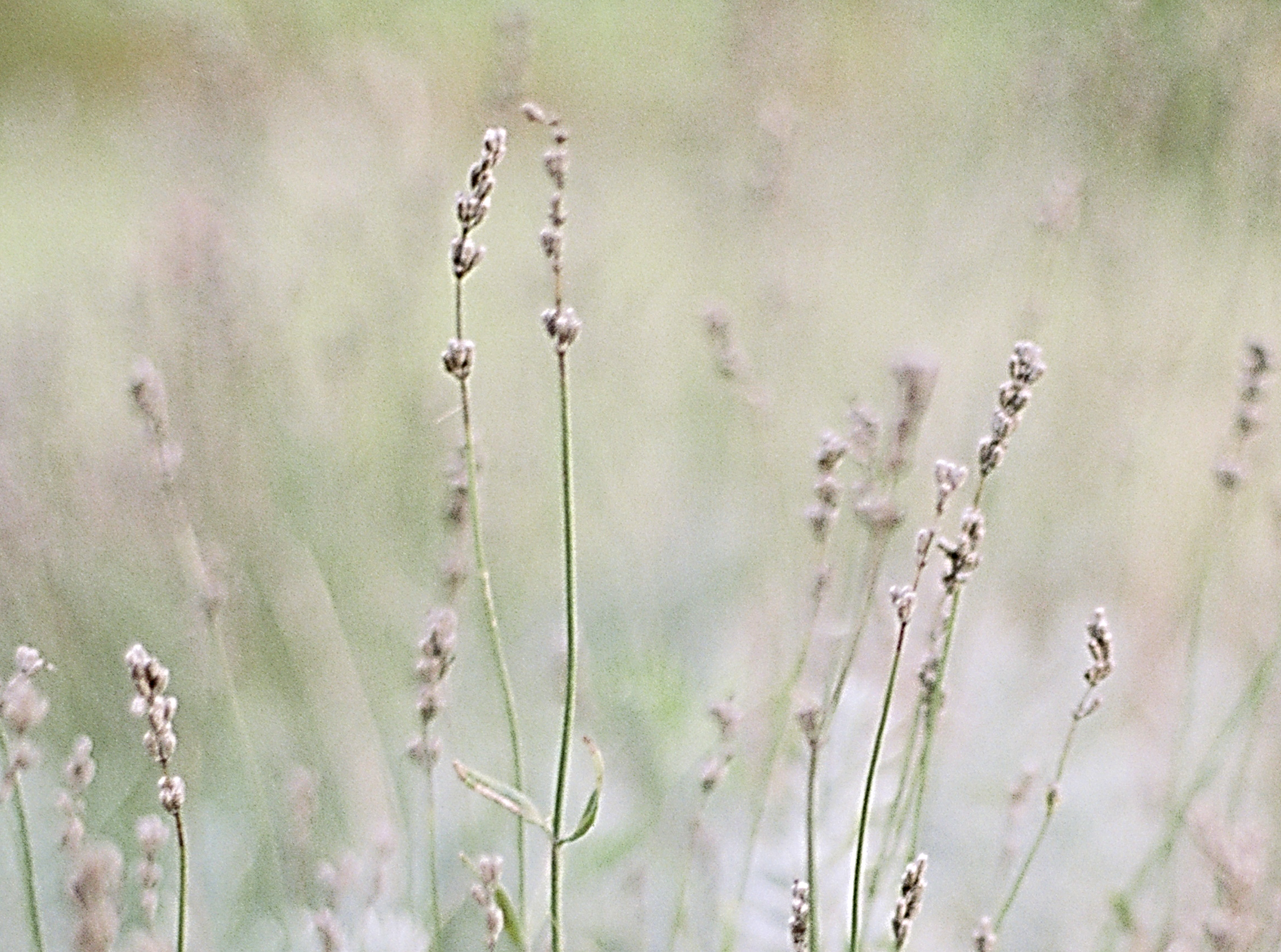 Was sighing, 
          was sighing for you
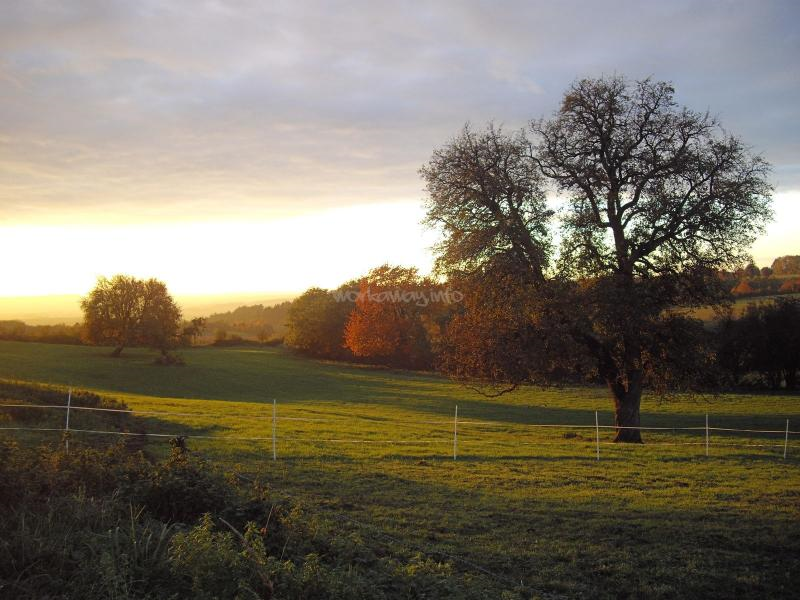 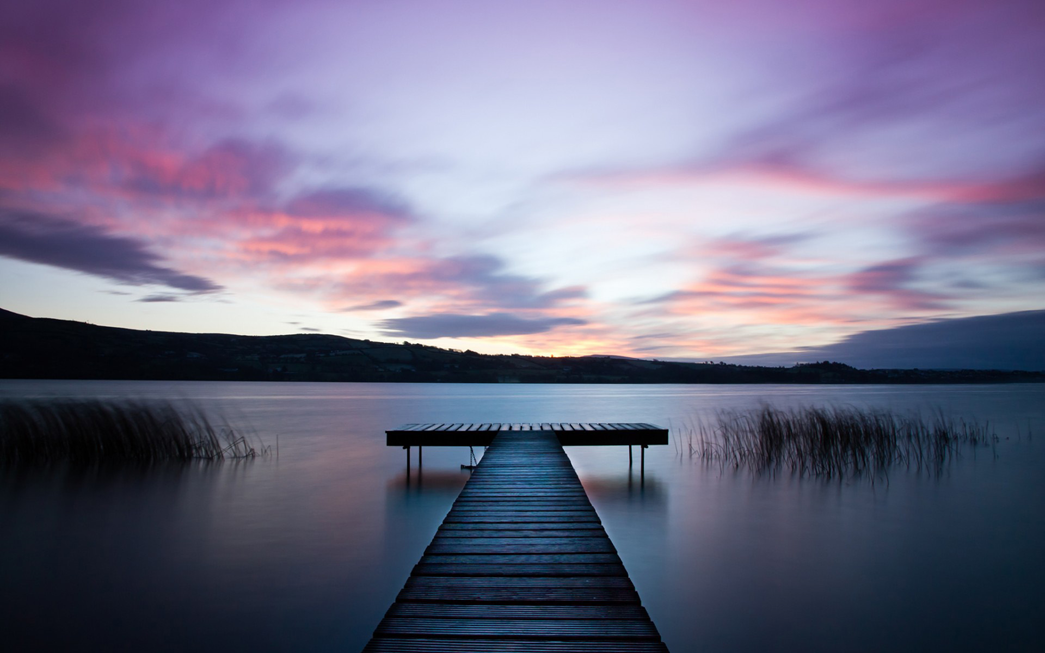 Was sighing, 
               sighing for you 
                        (my love)
Was sighing, 
        sighing for you
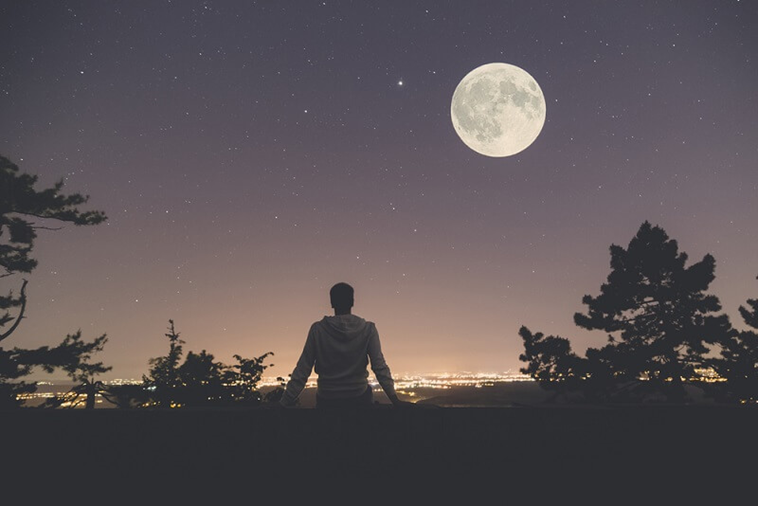 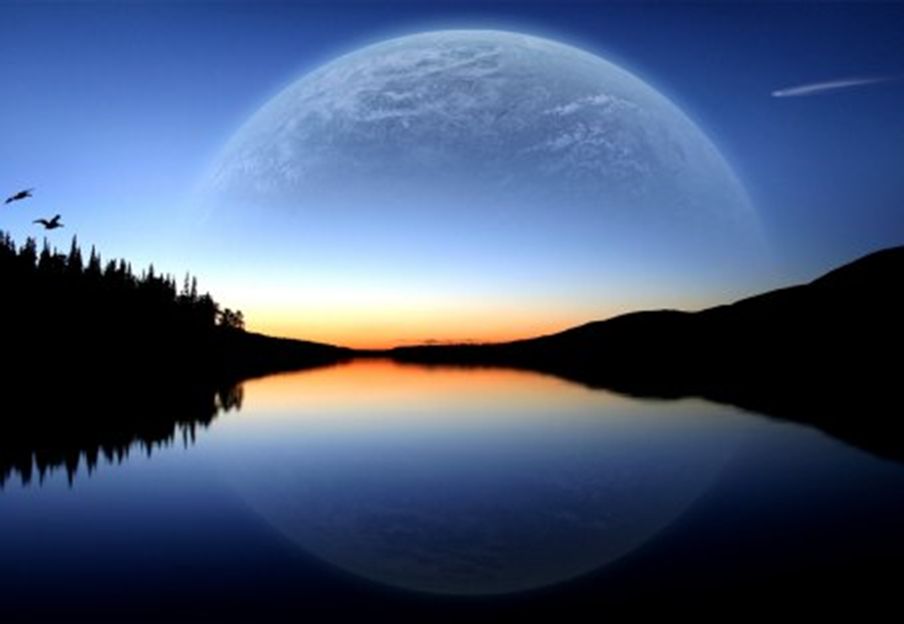 Was sighing, was sighing for you
And all the world, my darling
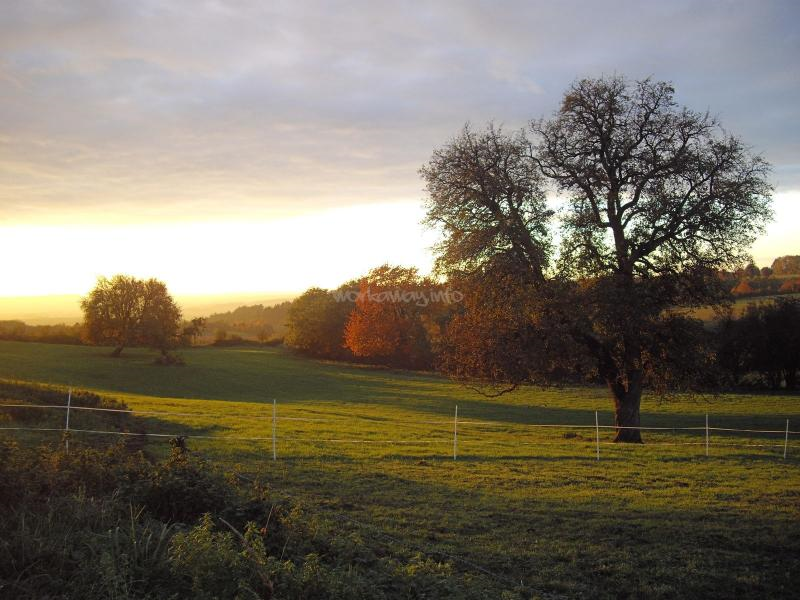 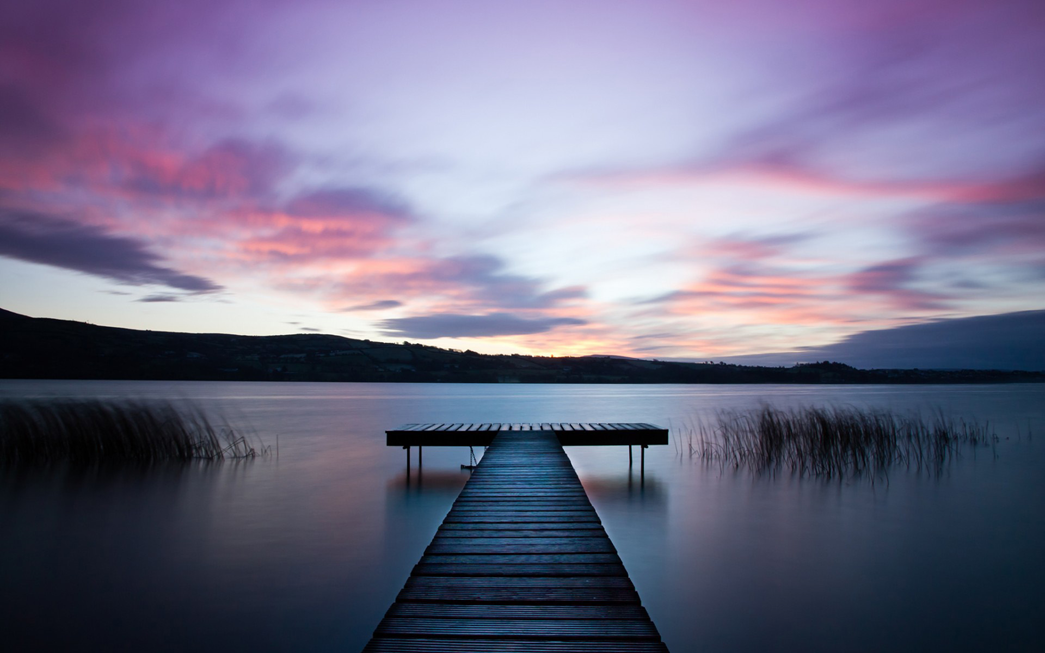 Was sighing, 
               sighing for you 
                        (my love)
Was sighing, 
        sighing for you
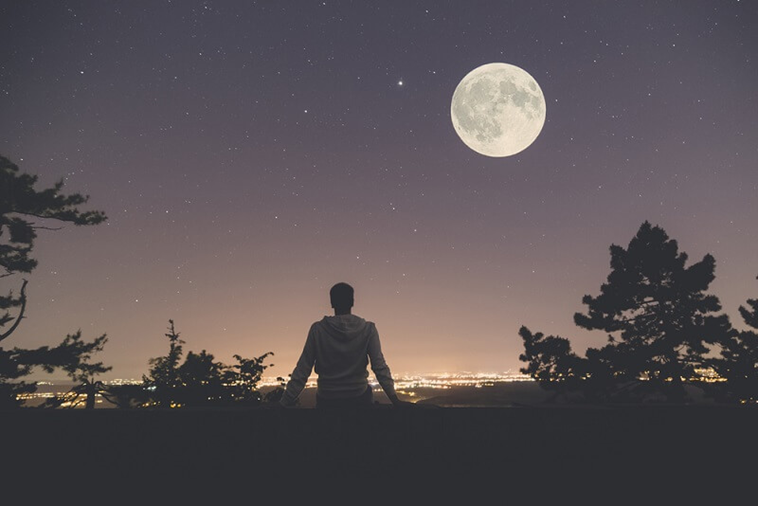 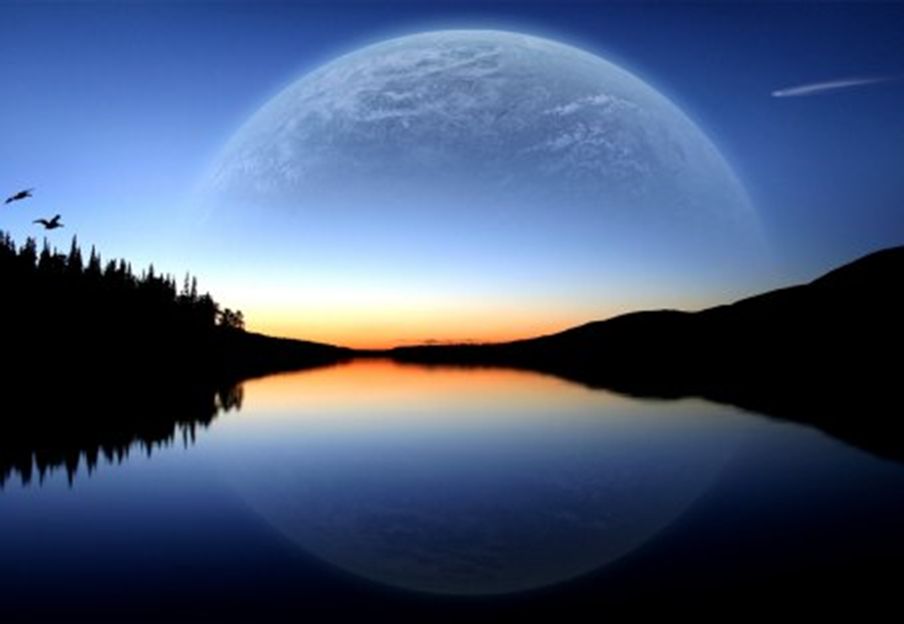 And all the world, my darling
Was sighing, was sighing for you